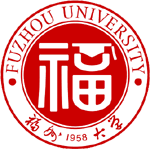 在数学类课程中开展翻转课堂教学模式的初探
福州大学数计学院   曾勋勋
xunxun@fzu.edu.cn
2016年12月3日
一、为什么要开展翻转课堂教学
1.大学数学内容抽象深奥
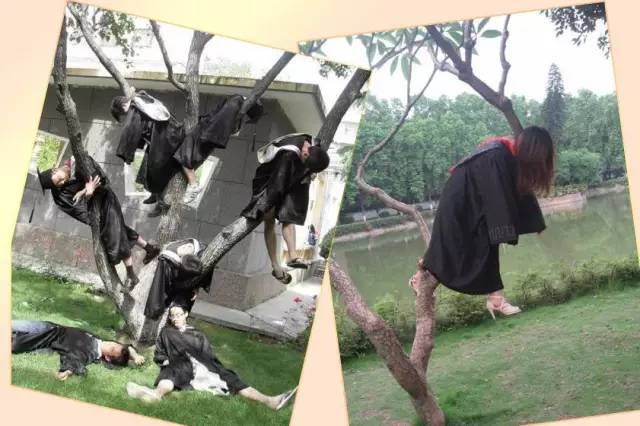 2. 学生自主学习能力差
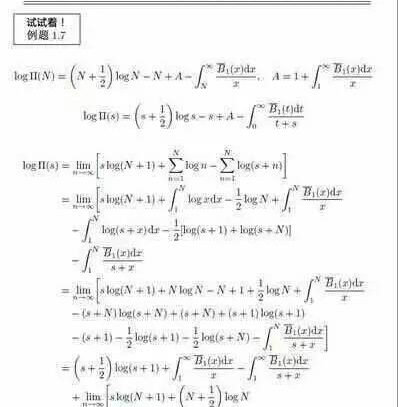 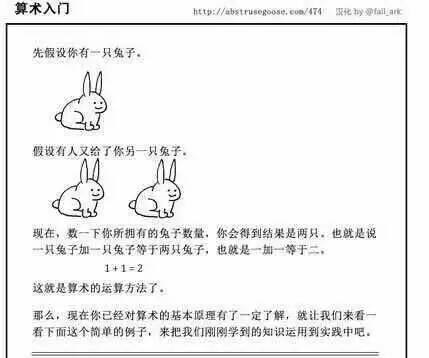 3.课时少，内容多，学生跟不上
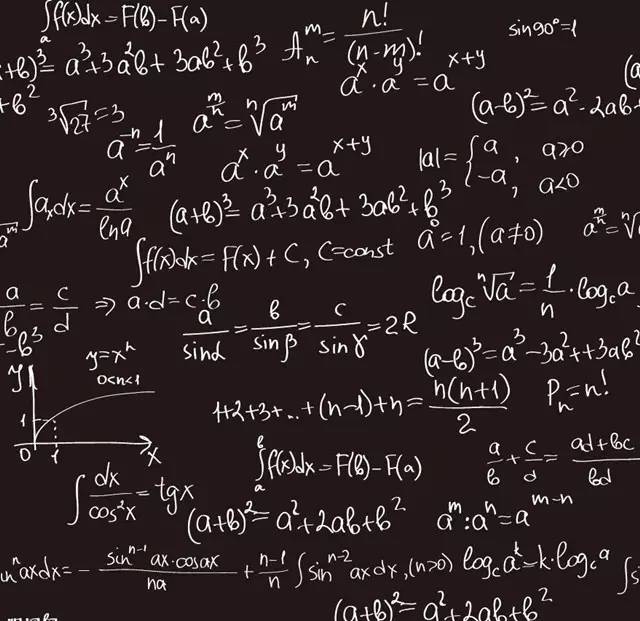 4.学生的学习能力有差异
数学老师以4G的速度讲课，学霸以wifi的速度听着，学神以3G的速度记着，学屌以2G的速度干瞅着，学渣当场掉线。
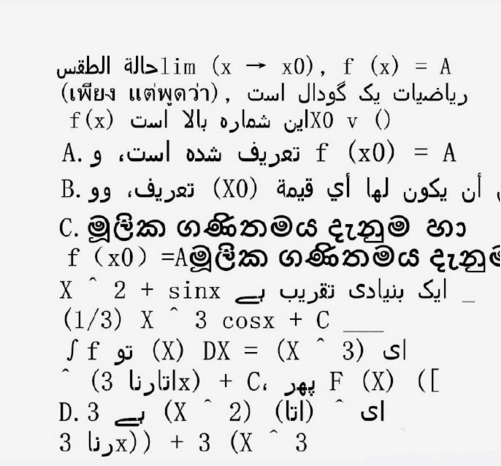 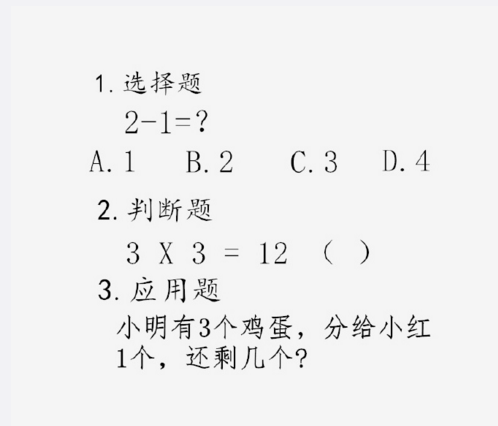 学渣眼里的数学卷子
学霸眼里的数学卷子
二、如何开展翻转课堂
1.线上学习的安排
观看知识点视频
提前制作微视频、将知识点碎片化（5-15分钟）
做课程笔记
重点、难点、易错的地方
完成线上作业
与本节知识点相关的作业，题量不多
2.传统课堂与翻转课堂的对比
3.评估学生的学习
在线时长
视频中间插入问题
讨论区互动的情况
在线完成的作业
课堂提问与练习
课程笔记
三、翻转课堂带来的好处
1.让学生对自己的学习负责
学生不应该是“坐着听课”，学生要承担学习的责任。
   ——[美] 乔纳森•伯格曼 亚伦•萨姆斯
2.教师角色的转变
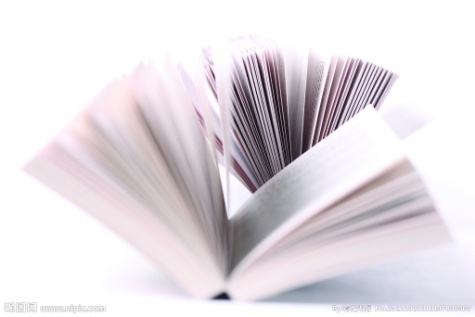 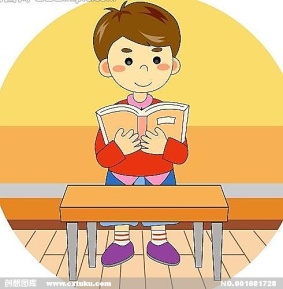 知识
学生
传统课堂
VS
翻转课堂
指导者和
帮助者
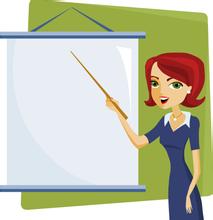 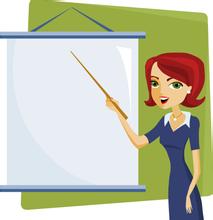 寻求知识
寻求知识
教师
传授知识
掌握和
创建新知
教师
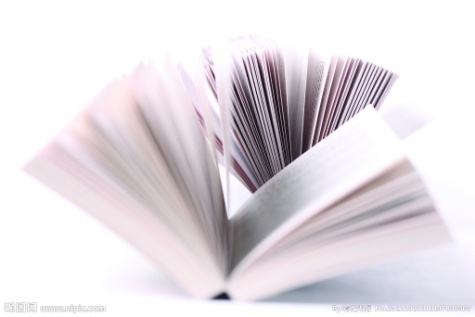 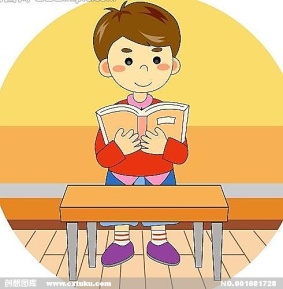 知识
学生
3.实现个性化和差异化的教学方法
学习能力较弱的学生
可以及时补缺补漏
学习能力强的学生
可以提前学习后面的知识
随时可以“暂停”老师
一些特殊原因无法来教室学习的学生
四、存在的困难
数学公式编译困难
学生的主观能动性不足
评价体系有待进一步完善
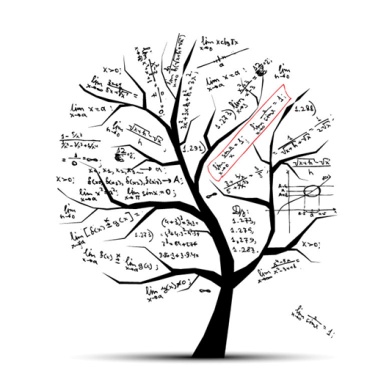 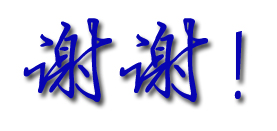